Key parameters for low-grade fine-grained iron ore valorization: 
lower environmental impact through reduced waste

Christiane Wagner 1), Beate Orberger 2), Alina Tudryn 2), Benoît Baptiste 3), Richard Wirth 4), Rachel Morgan 2), Serge Miska2)

Sorbonne Universités, UPMC, Univ Paris 06, CNRS, ISTeP, 4 Place Jussieu, F-75005, Paris, France; christiane.wagner_raffin@upmc.fr; (2) Université Paris-Sud, Laboratoire GEOPS, UMR 8148 (CNRS-UPS), Bât. 504, 91405 Orsay, France; (3) Sorbonne, Universités, UPMC, Univ Paris 06, CNRS, IMPMC, 4 Place Jussieu, F-75005, Paris, France ; (4) Helmholtz Centre Potsdam, GFZ German Research Centre for Geosciences, Section 3.3, Telegrafenberg, 14473-Potsdam, Germany
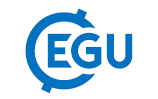 Vienne - 2016
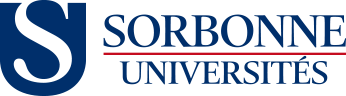 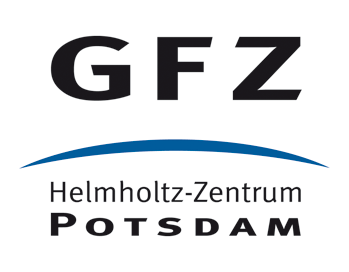 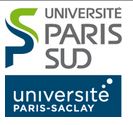 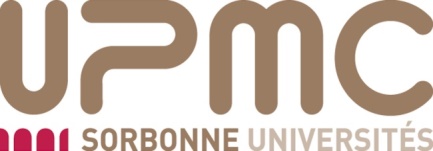 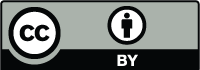 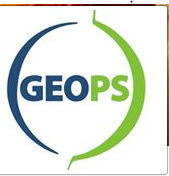 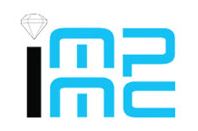 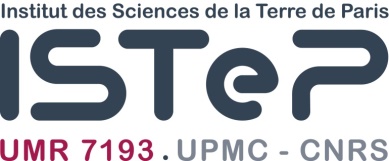 INTRODUCTION

High grade iron ores such as itabirites (35-50 % Fe) in the Minas Geraïs (Brazil) are fine grained (< 50 mm), requiring fine grinding in order to liberate the iron oxides. The sintering step is the major dust source during iron ore production. The here produced fines are pelletized and commercialized, with increasing pelletization since 2012 (Lu, 2015).
Low-grade banded iron formations (BIFs) (15 - 35 % Fe), contain micro- and nano- metric iron-bearing inclusions within quartz and/or carbonates, mainly dolomite (~ 20 - 50 µm).  These ore types present two major environmental risks: 
they are often stocked as tailings. For example, the recent disaster (5th of November 2015) in the Minas Geraïs district, Brazil, was caused by the collapse of the Fundão tailings dam at an open cast mine.
during beneficiation significant amounts of dust are             generated also leading to metal loss.
IRON PRODUCTION IN BRAZIL

Brazil is the second largest iron ore producer outside China. The largest deposits are located in the Carajas region, the Amazon basin (Para state) and the Iron Quadrangle in the state of Minas Geraïs.
ORE CHARACTERISTICS

Low grade laminated BIF was studied from a drill core at Àguas Claras Mine, Iron Quadrangle, Brazil.

The chemical composition:
Main macroscopic-microscopic features of the dolomite BIF
Dolomite bands (white) alternating with iron oxide bands
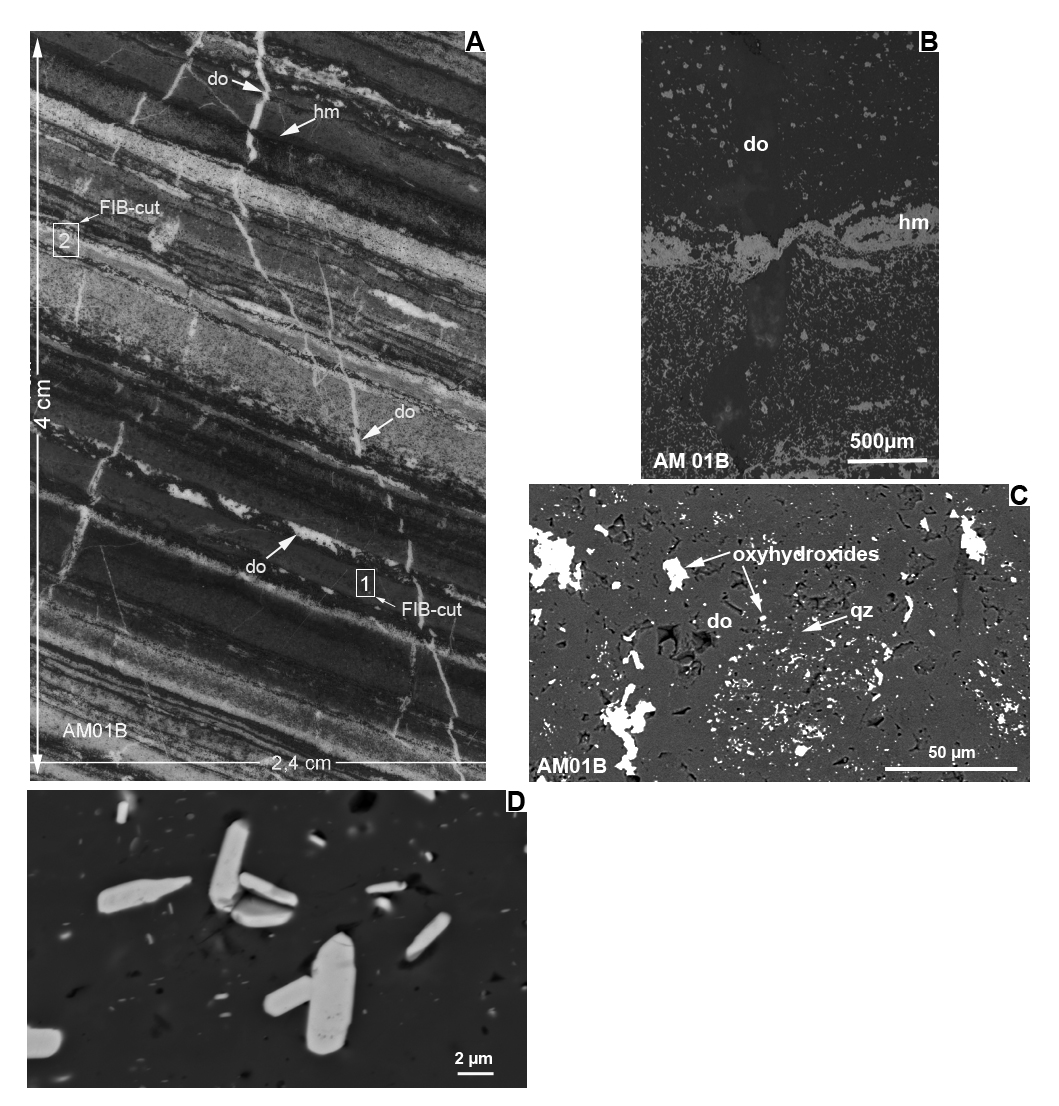 Hematite vein crosscutting dolomite
Hazardous elements: 

As < 20 ppm
Cd < 0.7 ppm
Cr < 50 ppm
Pb < 60 ppm
U < 1 ppm
Mt
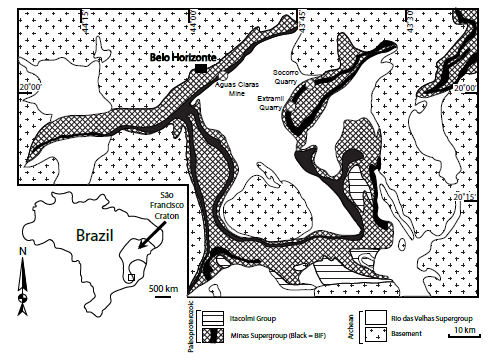 Holmes & Lu, 2015
Àguas Claras
Coarse dolomite grain with numerous
iron oxyhydroxide inclusions
Electron microprobe analyses of dolomite crystals: homogeneous composition; on average 29 wt. % CaO, 21 wt. % MgO and 0.4 wt. % MnO. The highly variable FeO contents up to 7 wt. %  are related to the presence of iron oxy hydroxide inclusions within the dolomite crystals (Morgan et al. 2013).
Micro- and nanometric 
iron oxyhydroxide inclusion in
 porous dolomite
381 Mt  of total iron ore production.
61 Mt are produced from fines.
Iron Quadrangle in Minas Geraïs (Spier et al, 2007)
Iron oxyhydroxide inclusion characteristics in dolomite
Implication for Low grade
 iron ore beneficiation
Focus ion beam transmission electron microscopy (FIB-TEM)
Curie Balance analyses and Related X-Ray-Diffraction Spectra
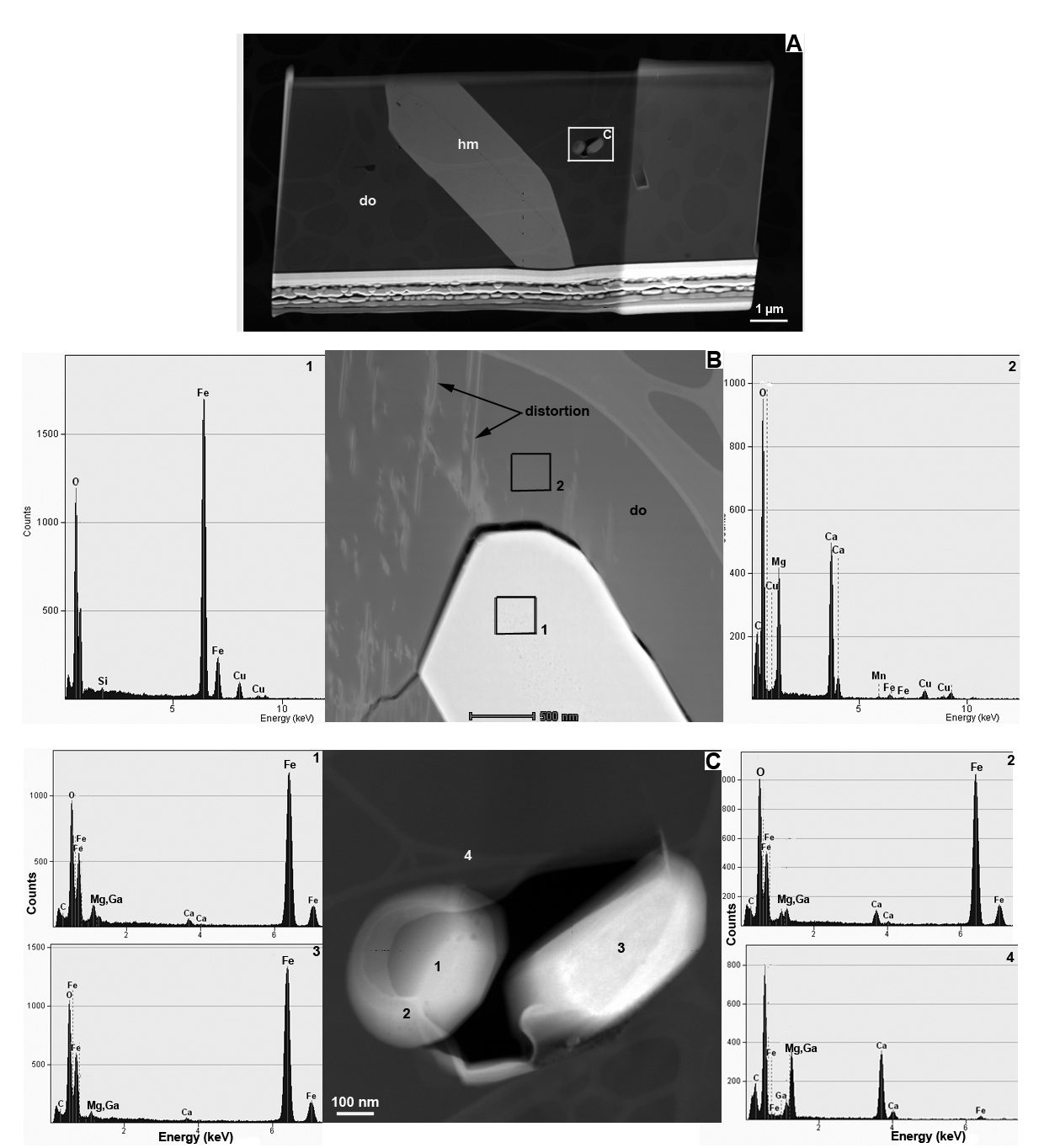 FIB-Foil
Overview
Euhedral 
hematite
A) Low angle grain boundary between two dolomite crystals with inclusions of euhedral hematite; clusters of nanometric goethite and/or ferrihydrite in porous dolomite.
Whole rock
Decarbonated sample+ standard dolomite 
2 heating steps 
800°C 
920°C
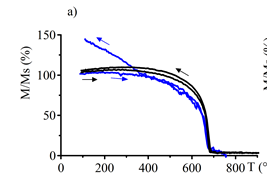 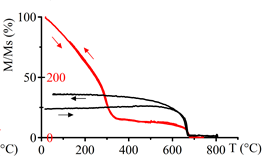 750°C
These findings promote the economic use of low grade ores rather than their stockpiling as tailings. 

The presence of OH-bearing goethite reduces the sintering temperature. After having separated coarse hematite from barren dolomite and quartz, a low temperature sintering of the inclusion-bearing dolomite/quartz leads to transformations into phases with higher magnetic susceptibilities (such as hematite and magnesioferrite). 

The entire Fe and Fe/Mg oxide feed can then pass through wet-high intensity magnetic separation after crushing. Intelligent processing of these ore types can minimize the two above mentioned risk factors.
Dislocations in 
dolomite
EDX hematite
EDX dolomite
Whole rock
Decarbonated 950°C
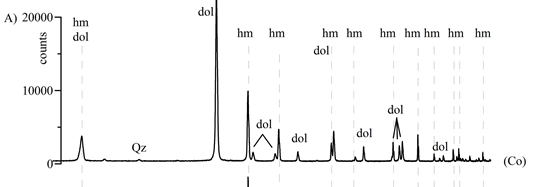 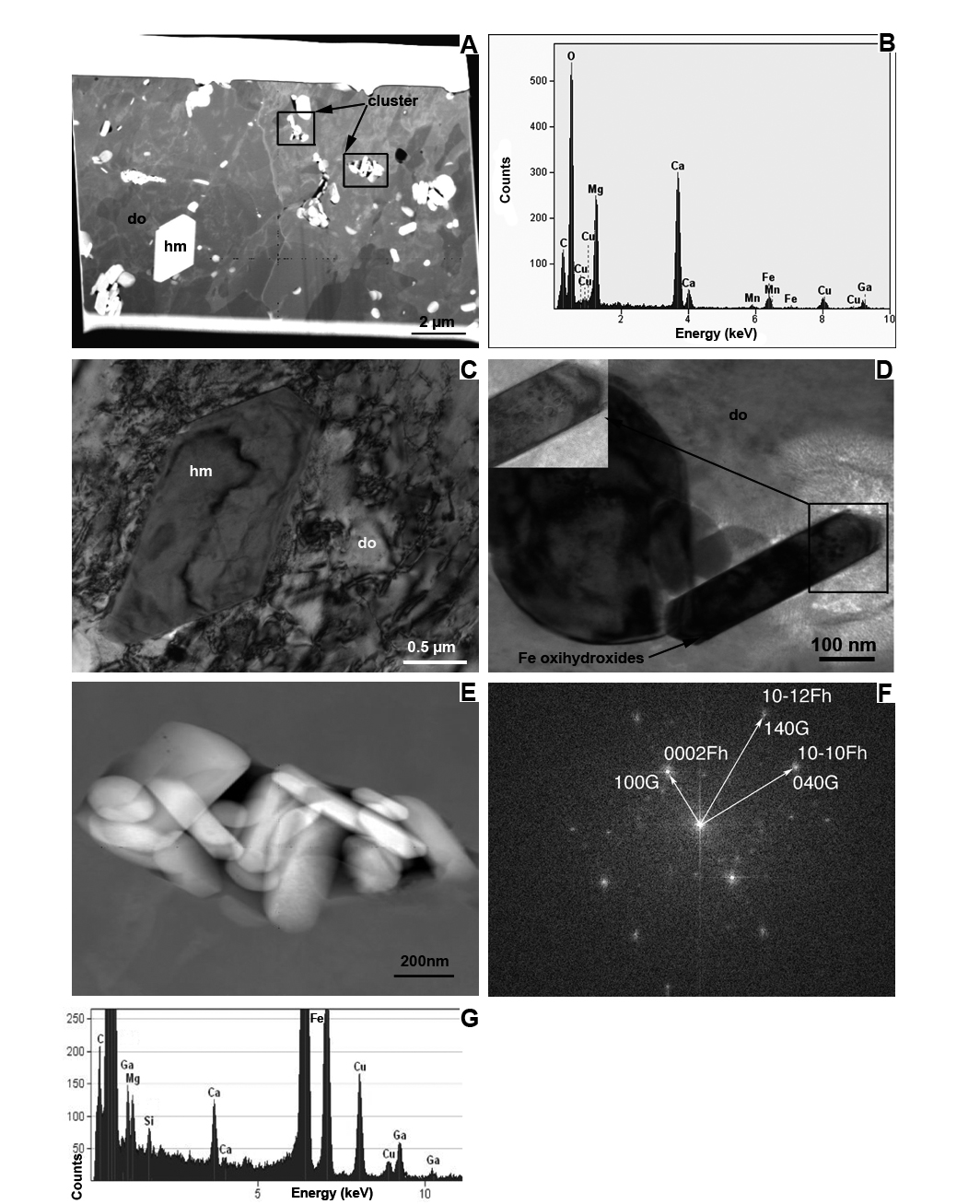 HAADF overview
EDX dolomite
C) BF of hematite, high density dislocations in dolomite.
When heated until 920 °C an increase in the magnetization is observed during cooling below 350 °C.
Upon each incremental T° increase, the proportion of the new magnetic phase increases.
Whole rock shows thermomagnetic behaviour of hematite.
Whole rock
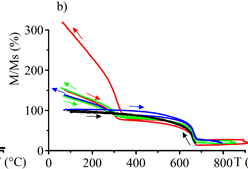 920 °C
Residue from Curie balance
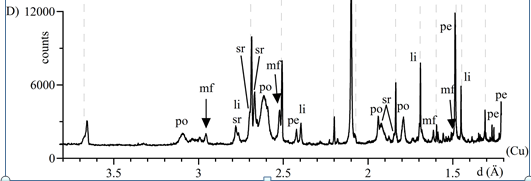 850 °C
Hematite crystal 
In void inclusion
D) BF image of euhedral iron hydroxide in a cluster.
EDX 
hematite
800°C
680 °C
E) STEM images of the clusters within the porous dolomite showing iron hydroxide platelets fully enclosed within dolomite.
These experiences show that the formation of the new magnetic mineral results from two processes:
1- at T° > 680 °C and < 900 °C
2- above 900 °C.
A new magnetic mineral appears upon cooling below 350 °C as identified in XRD spectrum D.
EDX analysis of the lath (Fig. D): presence of Silica
Raman spectra collected from iron oxy hydroxide inclusions in coarse and porous dolomite show the characteristics bands of hematite.
F) FFT diffraction pattern of the laths of Fig. D: double indexed ferrihydrite (Fh) and goethite (G).